Елементний аналіз органічних речовин
План
Загальна характеристика
При визначенні якісного елементного аналізу спочатку руйнують ковалентні зв′язки між елементами з утворенням іонів або сполук, які ідентифікують за допомогою простих та чутливих реакцій. У більшості випадків органічну речовину попередньо розкладають, продукти розкладання розчиняють та, використовуючи методи неорганічного якісного аналізу, визначають потрібні елементи.
Важливою вимогою якісного аналізу є використання чутливих реакцій, які дозволяють проводити аналіз невеликих кількостей речовини.
Мінералізація органічної речовини
Для мінералізації використовують металеві мікробомби, мікропробірки або капілярні трубки.
Для мінералізації використовують окисники та відновники.
Відновники : лужні метали.
Визначення Карбону
Виявлення Карбону озоленням речовини із триоксидом молібдену
Нагрівання їх при 500°С із яскраво-жовтим триоксидом молібдену приводить до утворення нижчих оксидів молібдену, забарвлених у синій колір (молібденова синь):
синє забарвлення
Примітка. Проба не повинна містити сульфіти й арсеніти лужних металів, амонієві солі. Вони будуть заважати реакції.
Виявлення Карбону нагріванням з йодатом калію
При нагріванні суміші йодата калію з нелеткою органічною сполукою йодид калію утворюється вже при 300-400 °С, оскільки органічні сполуки виступають у ролі відновника. Реакційну суміш після охолодження розчиняють у воді й підкислюють:

Йод виявляють по посинінню крохмалю або екстракцією хлороформом (бензолом), що при цьому забарвлюється в червонуватий (бузковий) колір. 
Примітка. Як і в попередній реакції з оксидом молібдену, визначення вимагає відсутності в пробі неорганічних відновників.
Виявлення Карбону по піролітичному утворенню ціаністого водню
Розкладання аміду натрію наступає при нагріванні до 200 °С. Якщо цей процес вести в присутності нелетких органічних сполук, утворюється ціанід натрію. Останній виявляють за допомогою чутливої реакції з бензидином і ацетатом міді.
Ціанід-іони необоротньо зв'язують іони одновалентної міді й тим самим зміщають рівновагу убік утворення «бензидинової сині».
Примітка. На протікання реакції не впливають присутність окисників або відновників, однак реакції заважають неорганічні сполуки, що містять вуглець (карбонати, ціаніди й т.п.).
Визначення Гідрогену
Виявлення Гідрогену в реакціїї з безводним сульфітом натрію
Під дією сірководню, що виділяється при нагріванні, фільтрувальний папір забарвлюється або в чорний колір, якщо як реагент використовували розчин ацетату свинцю, або в червоний, якщо реагентом, був нітропрусид натрію.
Виявлення Гідрогену в реакції з калієм тіоціанатом
Тіоціанат калію при нагріванні до 400°С після плавлення розкладається з виділенням дуже реакційно-активної елементної сірки:
Тіоціанат калію взаємодіє з водою, що утвориться з водню й кисню органічної речовини:

.
Виявлення Гідрогену піролізом з сіркою
При піролізі Гідроген нелетких органічних сполук у присутності розплавленої сірки утворюється сірководень. Реакція протікає швидко навіть при 250°С. Сірководень, що виділяється, виявляють по почорнінню фільтрувального папірця, змоченого ацетатом плюмбуму. 
 Примітка. Вода, яка виділяється при піролізі кристалогідратів, діє як перегріта пара й може також з'явитися причиною утворення сірководню.
.
Виявлення вуглецю та водню окислюванням оксидом Купруму
При нагріванні оксид міді(11) окисляє органічні сполуки до оксиду вуглецю й води. Вуглекислий газ виявляють за допомогою розчину гідроксиду барію, а воду по запотіванню холодних частин реакційного приладу.



Примітка. проба досліджуваної речовини перед проведенням аналізу повинна бути ретельно висушена.
.
Виявлення Оксигену
Проба Лассеня
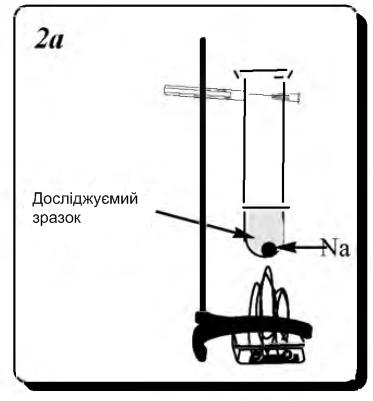 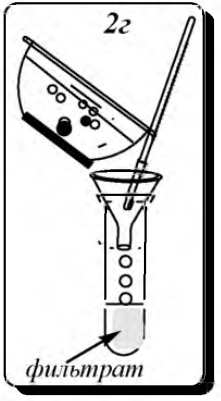 Пробірка, поміщена в порцелянову ступку
Нагрівання досліджуваного зразка з натрієм
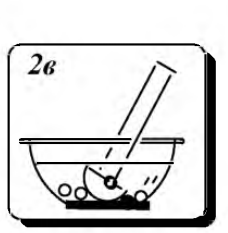 Фільтрування вмісту ступки
Розтирання плаву маточкою
Виявлення азоту
Виявлення Нітрогену по утворенню берлинської лазурі
До прозорого фільтрату лужного розчину, отриманого при розкладанні проби по Лассеню, додають розчини солей заліза(II) і (III), реакційну масу нагрівають короткий час, не доводячи до кипіння. При цьому протікають такі реакції: 



у результаті яких утвориться жовта кров'яна сіль, яка, після підкислення розчину соляною кислотою, реагує із хлоридом заліза(III), даючи берлінську лазур: 



Межа виявлення цієї проби біля 15 мкг азоту.
Виявлення Нітрогену по утворенню о-нітрофенілгідроксиламіну
Ціанід-іони утворюють сполуку, забарвлену в інтенсивний пурпурно-синій колір. Якщо розчин забарвиться в жовтий або коричневий колір, то це вказує на відсутність азоту. Ця реакція більше чутлива, ніж реакція утворення турнбулевої сині або берлінської лазурі.
пурпурно-синій колір
Виявлення Нітрогену по утворенню роданіду
Для цього 2 мл фільтрату, отриманого після розкладання досліджуваної проби, поміщають у тигель або чашку, додають 2 краплі полісульфіду амонію й суміш випарюють на водяній лазні досуха. До залишку додають 5 мл розведеної хлорводневої кислоти, розчин підігрівають і фільтрують.
До фільтрату додають декілька крапель хлориду заліза(III). Утворення роданиду заліза(III) червоного кольору вказує на присутність іонів роданіду.
Виявлення Сульфуру
Реакційно здатна — SH – група реагує з іонами металів, утворюючи нерозчинні сульфіди, а також погано розчинні меркаптиди металів:



Розчини тіоспиртів знебарвлюють розчин йоду:
Для виявлення в отриманому розчині сірки його підкисляють оцтовою кислотою, а потім додають ацетат свинцю. Утворення чорного осаду сульфіду свинцю вказує на присутність Сульфуру.
Проба з нітропрусидом натрію
До розчину, отриманому після розкладання по Лассеню, додають трохи крапель нітропруссиду натрію. Поява синьо-фіолетового забарвлення вказує на наявність у вихідній речовині сірки.





При нагріванні форміату натрію вище його температури плавлення (250°С) він розкладається з виділенням водню:

Якщо цю реакцію проводити в присутності нелетких органічних сульфуровмісних сполук, то виділяється сірководень, що визначають по почорнінню фільтрувального паперу, змоченої ацетатом свинцю .
синьо-фіолетове забарвлення
Виявлення сірки переведенням у сірководень піролітичним відновленням
Відкриття фосфору
При прожарюванні з оксидом кальцію нелеткі органічні сполуки, що містять фосфор, дають фосфат кальцію. Фосфат-іон визначають по появі жовтих кристалів фосфомолібдату амонію при дії розчину молібдату амонію в азотній кислоті.
жовті кристали
Виявлення галогенів (загальні реакції)
Проба Бельштейна
Тонкий мідний дріт з петлею або спіраллю на кінці ретельно прожарюють у верхньому безбарвному полум'ї пальника до припинення фарбування полум'я в зелений колір. Дають дроту охолонути, після чого на його кінець наносять небагато досліджуваної речовини й знову поміщають у нижнє полум'я пальника. Поява зеленого забарвлення, обумовленого леткими галогенідами міді, є вказівкою на можливий вміст у речовині галогенів.
Проба з тіокетоном Міхлера
Дозволяє виявити хлор, бром і йод. 
Нелетку органічну сполуку прожарюють у пробірці з карбонатом натрію, галогеніди натрію окисляють хромовою сумішшю при нагріванні. Галогени, які виділяються, виявляють по посинінню фільтрувального папірця, змоченого спиртовим розчином тіокетону Міхлера:
Проба на утворення берлинської лазурі
Нелетку органічну сполуку прожарюють із карбонатом натрію. На галогеніди натрію дією концентрованою сірчаною кислотою переводять у леткі HHal, які виявляють по утворенню синього забарвлення на кружку фільтрувального паперу, змоченого розчином ферроціаніда срібла й сульфату заліза(III):
Визначення галогенів у фільтраті після розкладання проби по Лассеню
При розкладанні по Лассеню галогени, що входять до складу органічної сполуки, перетворюються у відповідні галогеніди натрію. Останні визначають за допомогою нітрату срібла по утворенню білого або злегка жовтуватого осаду.
Відкриття фтору
Виявлення фтору за допомогою алізарінату цирконію
Фільтрат, отриманий після розкладання по Лассеню, змішують із солянокислим розчином алізаринату цирконію.







Ідентифікація фтору по реакції із хлоридом кальцію
Підкислений оцтовою кислотою розчин після розкладання по Лассеню нагрівають до кипіння, прохолоджують і додають декілька крапель насиченого розчину хлориду кальцію. Поява після декількох годин стояння желатиноподібного осаду фториду кальцію є доказом наявності фтору
жовте забарвлення
червоне забарвлення
Виявлення йоду
Визначення йоду переводом у йодатну кислоту
Ковалентно зв'язаний йод можна витиснути дією брому в безводній оцтовій кислоті. Йод окисляється надлишком брому в йодатну кислоту:
Йодатну кислоту виявляють по реакції з йодид-іоном, що окисляється до вільного йоду.

Примітка. Оскільки вільний бром також здатний окислити йодид-іон до йоду, перед додаванням йодиду калію надлишок брому зв'язують сульфосаліциловою кислотою.
Виявлення йоду переводом у йодид магнію
Для проведення аналізу органічну сполуку прожарюють із карбонатом магнію. До залишку після прожарювання додають розчини хлораміну-Т і БДДМ. Якщо досліджувана сполука містила йод, моментально з'являється синє забарвлення. У відсутності йоду забарвлення з′являється  дуже повільно. При гідролізі хлораміну-Т утворюються аніони хлорноватистої кислоти. 



Вони окисляють йодид-іони до елементарного йоду, останній у свою чергу окисляє БДДМ до дифенілметанового барвника.
синє забарвлення
Проба на бром з діоксаном
Досліджувану речовину прожарюють у пробірці з карбонатом натрію, галогеніди, що утворюються, окисляють хромовою сумішшю. 
При наявності у вихідній сполуці брому на фільтрувальному папері, змоченому водним діоксаном і піднесеному до горла пробірки, з'являється оранжево-жовте забарвлення.
Виявлення брому флуоросцеїном
При кип'ятінні фільтрату, отриманого після розкладання проби по Лассеню, з оксидом свинцю(IV) в оцтовій кислоті, відбувається витиснення й наступне окислювання бромід-іонів до елементарного брому. Останній реагує із флуоресцеїном, утворюючи еозин, що має в лужному середовищі червоне забарвлення.
червоне забарвлення
Дякую за увагу!